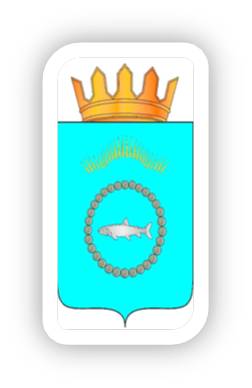 Проект бюджета МО Терский район на 2013 год и на плановый период 2014 и 2015 годов
Финансово-экономический отдел администрации Терского района
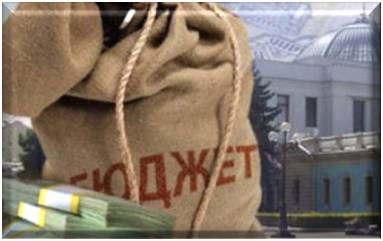 Основные характеристики бюджета
Доходы бюджета
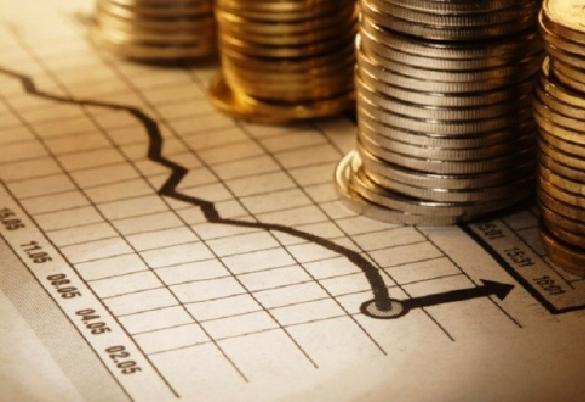 Доходы бюджета
Структура доходов бюджета муниципального образования Терский район в 2013 г.
Динамика налоговых доходов
Динамика структуры налоговых доходов
Динамика неналоговых доходов
Динамика структуры неналоговых доходов
Безвозмездные поступления из других бюджетов бюджетной системы
Расходы бюджета
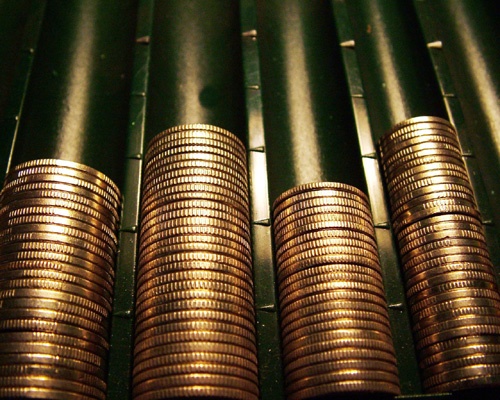 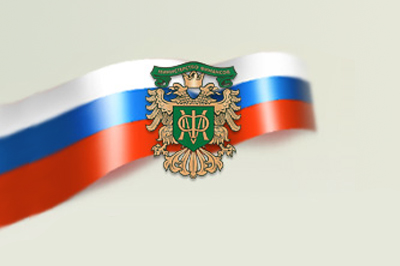 Формирование объема и структуры расходов местного бюджета на 2013-2015 годы осуществлялись исходя из следующих основных подходов:
Расходы бюджета
Структура расходов бюджета на 2013 год
Динамика расходов бюджета по разделам
Источники финансирования дефицита
Для финансирования дефицита бюджета в соответствии с Бюджетным кодексом Российской в 2013 году предполагается использовать следующие источники:
разницу между полученными и погашенными муниципальным образованием Терский  район  бюджетными кредитами, предоставленными  другими  бюджетами  бюджетной  системы  Российской Федерации   в сумме 30 000 тыс.рублей;
изменение  остатков  средств  на  едином  счете  бюджета  12 939  тыс.рублей;
возврат  бюджетных  кредитов  809,0  тыс.рублей  (МУТП  «Заполярье»).
Спасибо за внимание !